Software-Define Networking
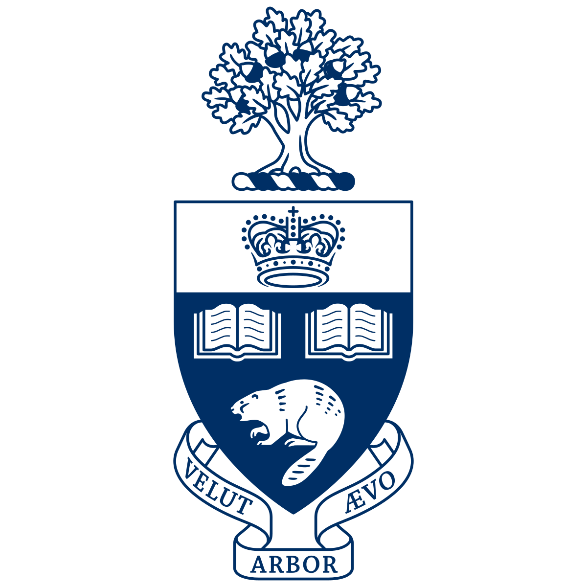 Soheil Abbasloo
Department of Computer Science 
University of Toronto

Fall 2022
Outline
Innovation: Computers vs. Networks

SDN

OpenFlow
2
Innovation Computers vs. Networks
How difficult is it to create/modify a computer application?

How difficult is it to create/modify a network feature?

What is the difference?

What are the tools available for each?
3
Innovation in Applications
Application
Application
Application
OS
Computer
Computer
OS abstracts hardware substrate
 Innovation in applications
4
Innovation in OS and Applications
Application
Application
Application
Application
Windows
(OS)
Windows
(OS)
Linux
Mac
OS
or
or
x86
(Computer)
x86
(Computer)
Simple, common, stable, hardware substrate below
+ Programmability
+ Competition 
 Innovation in OS and applications
5
Innovation in Infrastructure
App
App
App
Application
Application
Windows
(OS)
Linux
Mac
OS
Windows
(OS)
Linux
Mac
OS
Windows
(OS)
Linux
Mac
OS
Windows
(OS)
Linux
Mac
OS
Virtualization
or
or
x86
(Computer)
x86
(Computer)
Simple, common, stable, hardware substrate below
+ Programmability + Strong isolation model
+ Competition above 
 Innovation in infrastructure
6
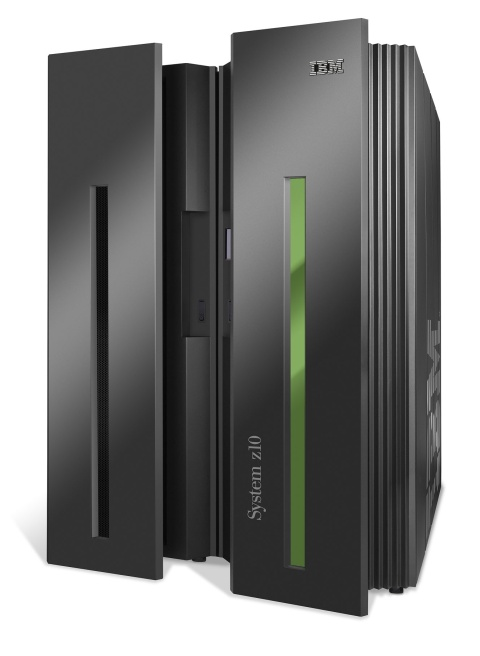 App
App
App
App
App
App
App
App
App
App
App
Specialized
Applications
Windows
(OS)
Linux
Mac
OS
or
or
Specialized
Operating
System
Open Interface
Open Interface
Microprocessor
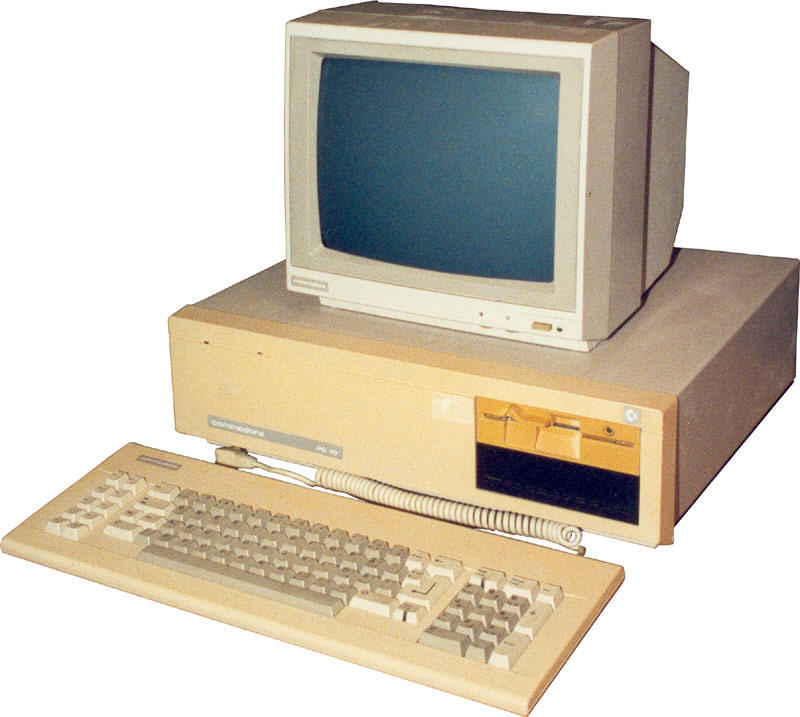 Specialized
Hardware
Horizontal
Open interfaces
Rapid innovation
Huge industry
Vertically integrated
Closed, proprietary
Slow innovation
Small industry
7
[Speaker Notes: The mainframe industry in the 1980s was vertical and closed: it consisted of specialized hardware, operating system and applications --- all from the same company. 
A revolution happened when open interfaces started to appear. The industry became horizontal. Innovation exploded.]
We Have Lost Our Way
Million of linesof source code
Billions of gates
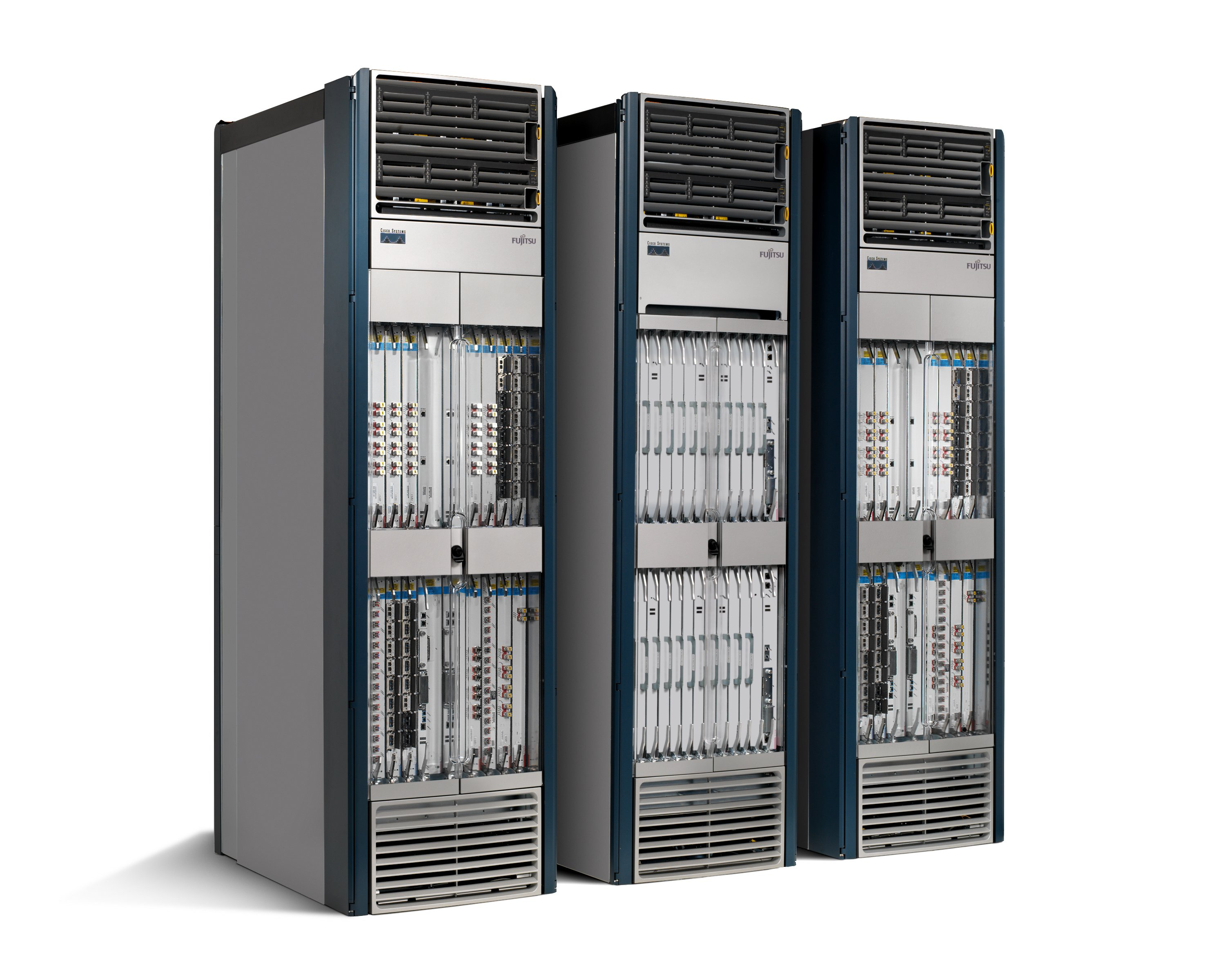 Routing, management, mobility management, access control, VPNs, …
Feature
Feature
6,000 RFCs
OS
Custom Hardware
Bloated
Power Hungry
Vertically integrated, complex, closed, proprietary
 Networking industry with “mainframe” mind-set
8
Reality is Even Worse
App
App
App
App
App
App
Operating
System
Operating System
Specialized Packet Forwarding Hardware
Specialized Packet Forwarding Hardware
Lack of competition means glacial innovation
 Closed architecture means blurry, closed interfaces
9
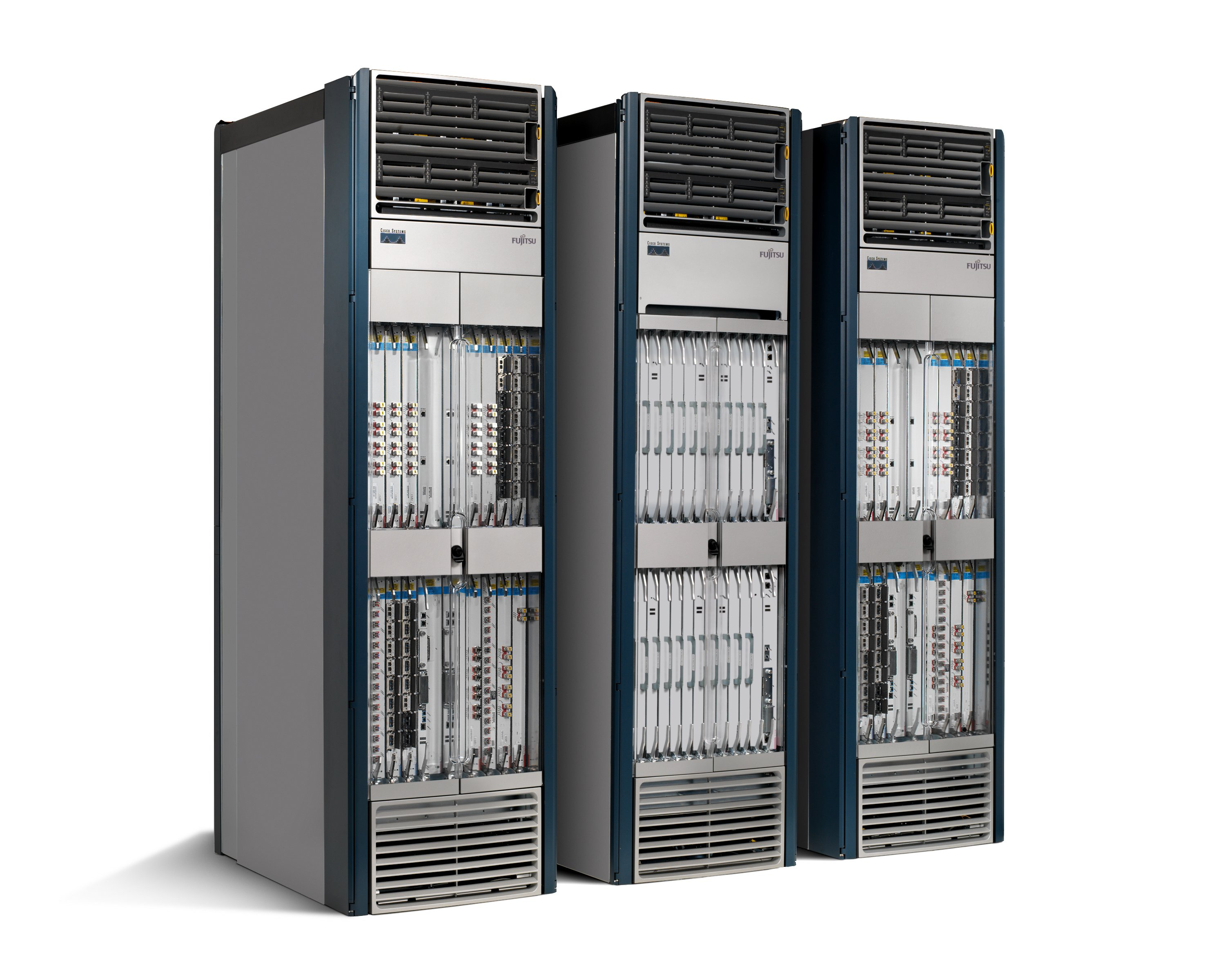 App
App
App
App
App
App
App
App
App
App
App
Specialized
Features
Control
Plane
Control
Plane
Control
Plane
or
or
Open Interface
Open Interface
Specialized
Control
Plane
Merchant
Switching Chips
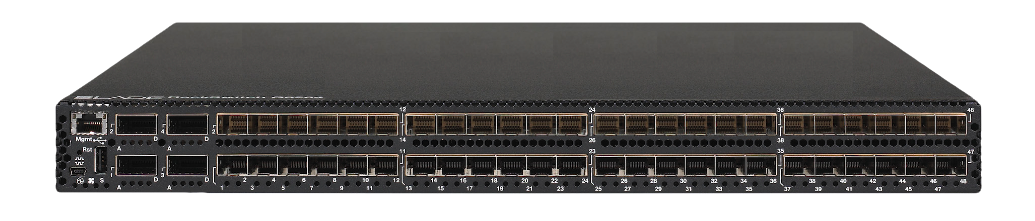 Specialized
Hardware
Horizontal
Open interfaces
Rapid innovation
Vertically integrated
Closed, proprietary
Slow innovation
10
What we need …
11
1) Separate Intelligence from Datapath
Operators, users, 3rd party developers, researchers, …
New function!
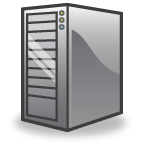 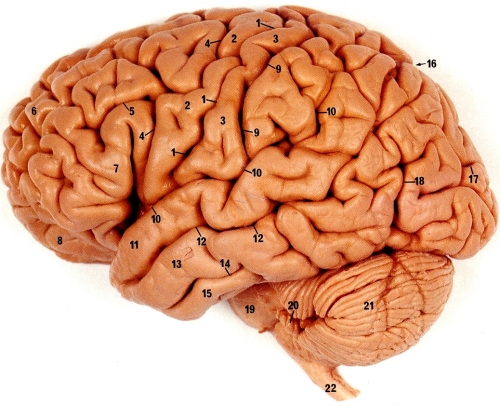 12
2) Cache Decisions
In minimal flow-based datapath
“If header = x, send to port 4”
“If header = y, overwrite header with z, send to ports 5,6”
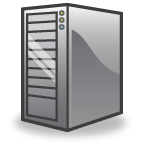 “If header = ?, send to me”
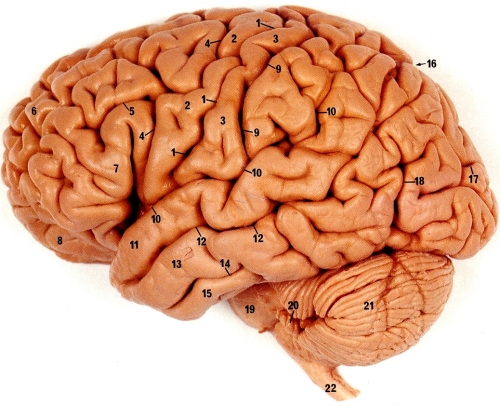 Flow
Table
13
How Can We Do This?
Feature
Feature
Feature
Feature
Feature
Feature
Feature
Feature
Feature
Feature
Feature
Feature
Network OS
OS
Custom Hardware
OS
Custom Hardware
OS
Custom Hardware
OS
Custom Hardware
OS
Custom Hardware
14
2. At least one Network OSprobably many.Open- and closed-source
Software Defined Network (SDN)
3. Consistent, up-to-date global network view
1. Open interface to packet forwarding
Feature
Feature
Network OS
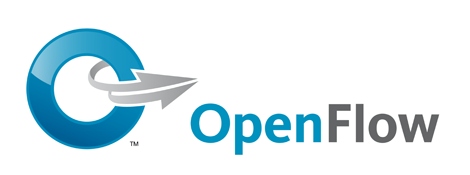 Packet
Forwarding
Packet
Forwarding
Packet
Forwarding
Packet
Forwarding
Packet
Forwarding
15
Consequences
More innovation in network services
Owners, operators, 3rd party developers, researchers can improve the network
E.g. energy management, data center management, policy routing, access control, denial of service, mobility

Lower barrier to entry for competition
Healthier market place, new players 

Lower cost
Infrastructure
Management
16
Example: Routing
OSPF
RFC 2328: 245 pages

Distributed System
Builds consistent, up-to-date map of the network: 101 pages

Dijkstra’s Algorithm
Operates on map: 4 pages
17
Example: Routing
IS-IS
OSPF = Dijkstra
Network OS
Distributed System
OSPF
IS-IS
Packet
Forwarding
Distributed
System
Distributed
System
Packet
Forwarding
OS
Packet
Forwarding
Packet
Forwarding
Custom Hardware
18
Back to the main storyline …
19
Software Defined Network (SDN)
Control Program B
Control Program A
Network OS
Packet
Forwarding
Packet
Forwarding
Packet
Forwarding
Packet
Forwarding
Packet
Forwarding
20
1) Network OS
Network OS: distributed system that creates a consistent, up-to-date network view
Runs on servers (controllers) in the network
NOX, ONIX, HyperFlow, Kandoo, Floodlight, Trema, Beacon, Maestro, Beehive, OpenDayLight, … + more

Uses forwarding abstraction to:
Get state information from forwarding elements
Give control directives to forwarding elements
21
Software Defined Network (SDN)
Control Program B
Control Program A
Network OS
Packet
Forwarding
Packet
Forwarding
Packet
Forwarding
Packet
Forwarding
Packet
Forwarding
22
2) Control Program
Control program operates on view of network
Input: global network view (graph/database)
Output: configuration of each network device

Control program is not a distributed system
Abstraction hides details of distributed state
23
Software Defined Network (SDN)
Control Program B
Control Program A
Network OS
Packet
Forwarding
Packet
Forwarding
Packet
Forwarding
Packet
Forwarding
Packet
Forwarding
24
3) Forwarding Abstraction
Purpose: Abstract away forwarding hardware
Flexible
Behavior specified by control plane
Built from basic set of forwarding primitives
Minimal
Streamlined for speed and low-power
Control program not vendor-specific

OpenFlow is an example of such an abstraction
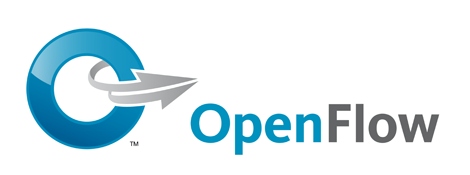 25
4) Forwarding Substrate
Flow-based (next slides)

Small number of actions for each flow 
Plumbing: Forward to port(s)
Control: Forward to controller
Routing between flow-spaces: Rewrite header
Bandwidth isolation: Min/max rate

External open API to flow-table
26
What is a flow?

 Application flow
 All http
 Jim’s traffic
 All packets to Canada
 …
Types of action

 Allow/deny flow
 Route & re-route flow
 Isolate flow
 Make flow private
 Remove flow
27
Flowspace
Ethernet
DA, SA, etc
IP
DA, SA, etc
TCP
DP, SP, etc
Payload
Collection of bits to plumb flows 
(of different granularities)
between end points
Header
User-defined flowspace
Payload
28
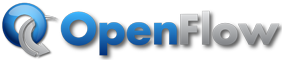 Open standard to run experimental protocols in production networks
API between the forwarding elements and the network OS

Based in Stanford, supported by various companies (Cisco, Juniper, HP, NEC, …)

Used by universities to deploy innovative networking technology
29
Traditional Switch
Ethernet Switch
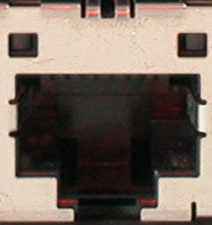 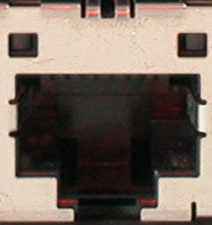 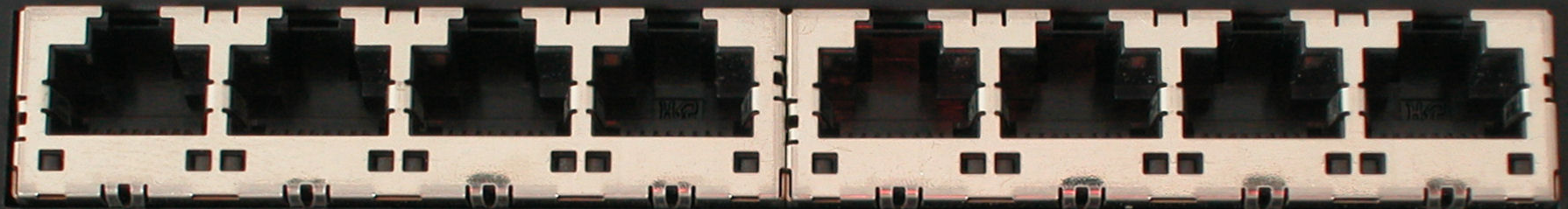 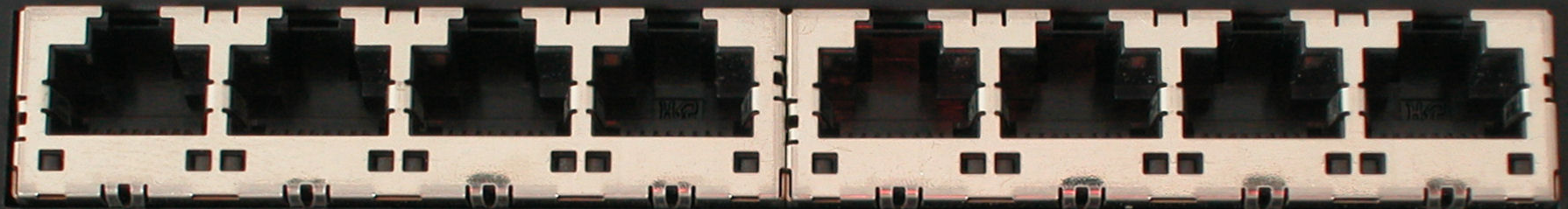 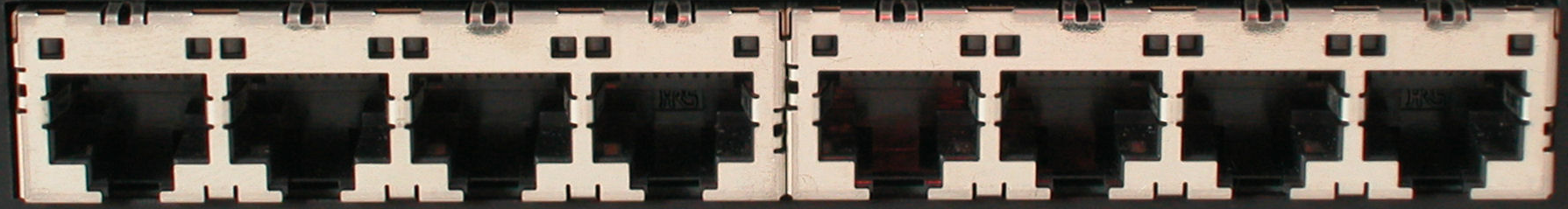 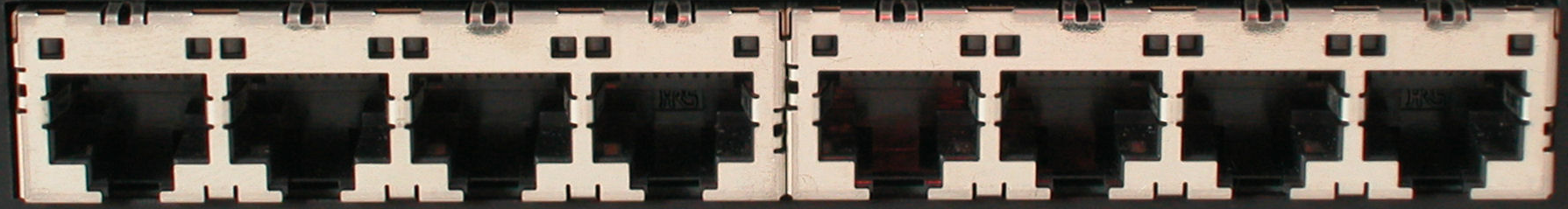 30
Traditional Switch
Control Path
Control Path (Software)
Data Path (Hardware)
31
OpenFlow Switch
Control Program B
Control Program A
Network OS
OpenFlow Protocol (SSL,TLS)
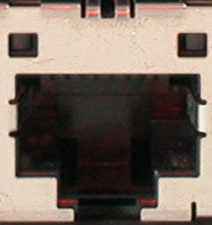 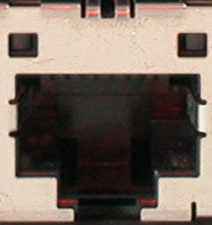 Ethernet Switch
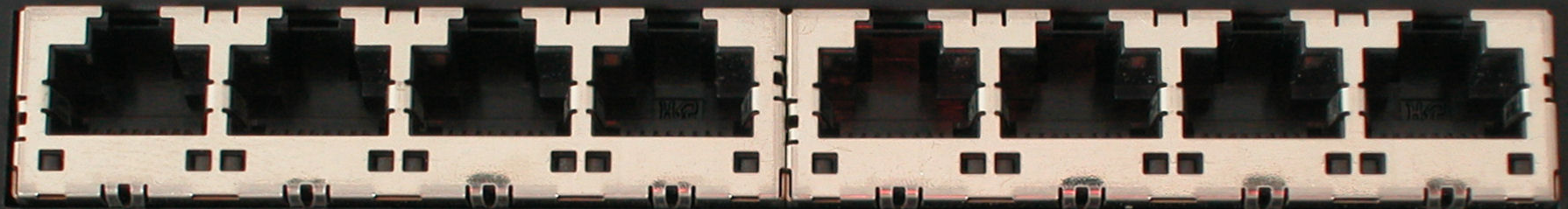 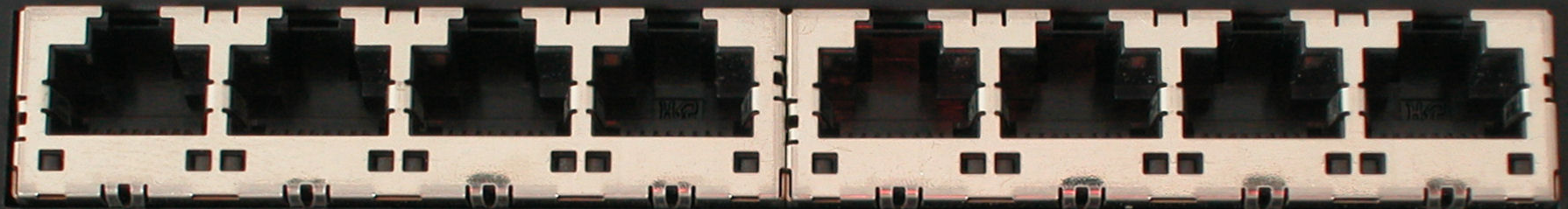 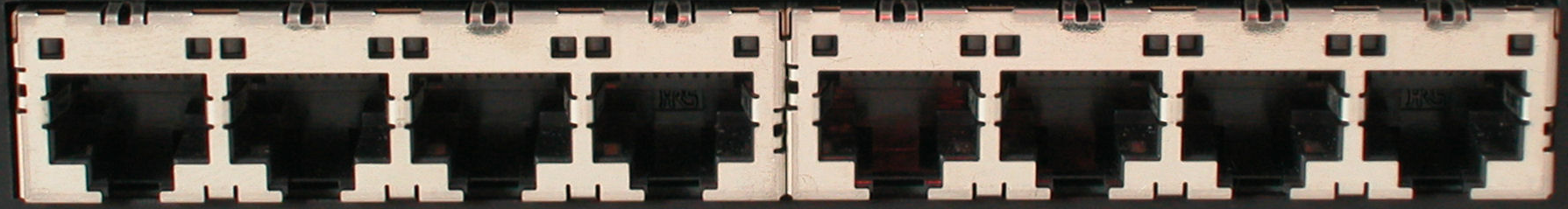 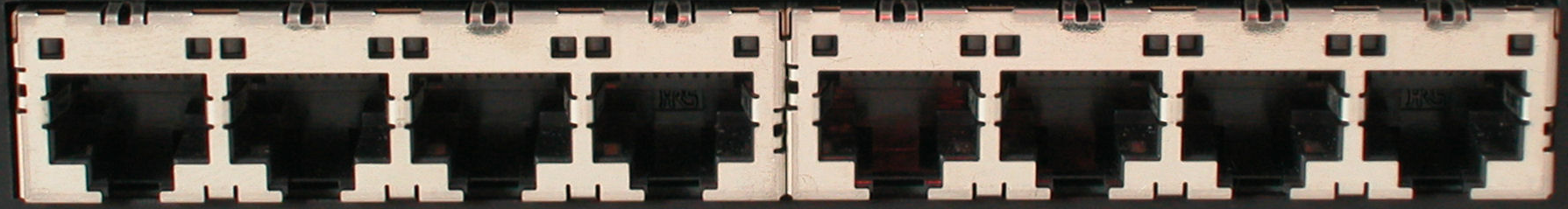 OpenFlow
Data Path (Hardware)
32
OpenFlow Rules
Control Program B
Control Program A
Network OS
“If header = p, send to port 4”
“If header = q, overwrite header with r,    add header s, and send to ports 5,6”
Packet
Forwarding
“If header = ?, send to me”
Flow
Table(s)
Packet
Forwarding
Packet
Forwarding
33
Plumbing Primitives
<Match, Action>

Match arbitrary bits in headers:


Match on any header, or new header
Allows any flow granularity

Action
Forward to port(s), drop, send to controller
Overwrite header with mask, push or pop
Forward at specific bit-rate
Match: 1000x01xx0101001x
Header
Data
34
Rule
(exact & wildcard)
Rule
(exact & wildcard)
Rule
(exact & wildcard)
Rule
(exact & wildcard)
Flow 1.
Default Action
Statistics
Statistics
Statistics
Statistics
Action
Action
Action
OpenFlow Rules – Cont’d
Flow 2.
Flow 3.
Flow N.
Exploit the flow table in switches, routers, and chipsets
35
Flow Table Entry
OpenFlow Protocol Version 1.0
Rule
Action
Stats
Packet + byte counters
Forward packet to port(s)
Encapsulate and forward to controller
Drop packet
Send to normal processing pipeline
Switch
Port
MAC
src
MAC
dst
Eth
type
VLAN
ID
IP
Src
IP
Dst
IP
Prot
TCP
sport
TCP
dport
+ mask what fields to match
36
Switch
Port
Switch
Port
Switch
Port
MAC
src
MAC
src
MAC
src
MAC
dst
MAC
dst
MAC
dst
Eth
type
Eth
type
Eth
type
VLAN
ID
VLAN
ID
VLAN
ID
IP
Src
IP
Src
IP
Src
IP
Dst
IP
Dst
IP
Dst
IP
Prot
IP
Prot
IP
Prot
TCP
sport
TCP
sport
TCP
sport
TCP
dport
TCP
dport
TCP
dport
Action
Action
Forward
Examples
Switching
port6
*
*
00:1f:..
*
*
*
*
*
*
*
Flow Switching
port3
00:2e..
00:1f..
0800
vlan1
1.2.3.4
5.6.7.8
4
17264
80
port6
Firewall
*
*
*
*
*
*
*
*
*
22
drop
37
Switch
Port
Switch
Port
MAC
src
MAC
src
MAC
dst
MAC
dst
Eth
type
Eth
type
VLAN
ID
VLAN
ID
IP
Src
IP
Src
IP
Dst
IP
Dst
IP
Prot
IP
Prot
TCP
sport
TCP
sport
TCP
dport
TCP
dport
Action
Action
Examples
Routing
*
*
*
*
*
*
5.6.7.8
*
*
*
port6
VLAN
port6, 
port7,port9
*
*
*
*
vlan1
*
*
*
*
*
38
OpenFlow Hardware
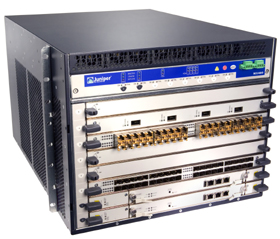 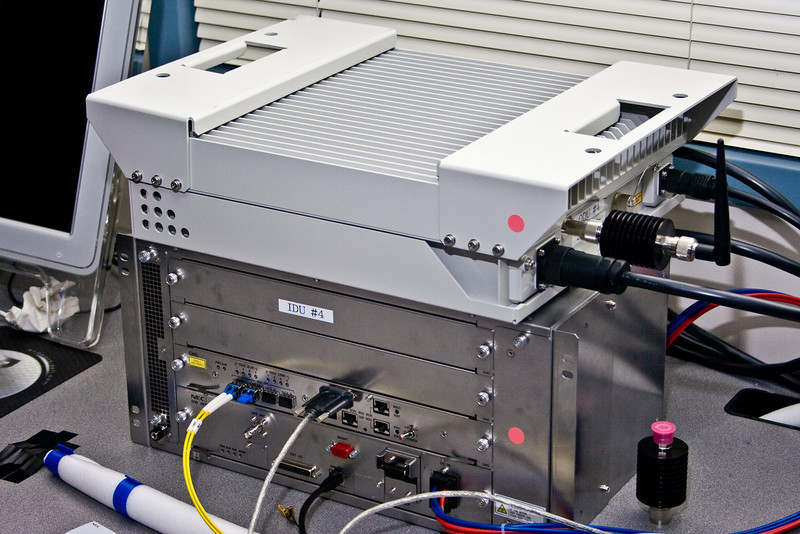 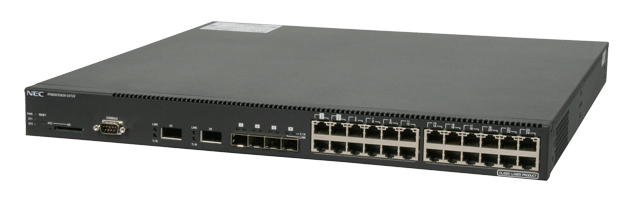 Juniper  MX-series
NEC IP8800
WiMax (NEC)
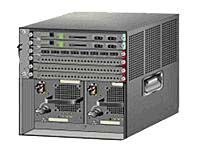 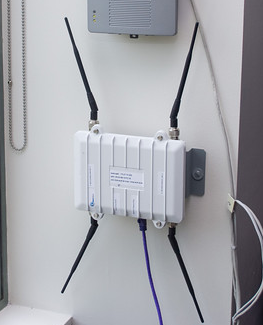 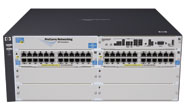 PC Engines
HP Procurve 5400
Cisco Catalyst 6k
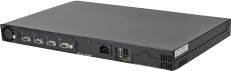 More ...
Quanta LB4G
39
Some fun facts …
VMware purchased Nicira for $1.26 billion in 2012
VMware Purchased VeloCloud Networks in 2017 (amount unknown!)

Orion (2022)
Google’s 2nd generation SDN control plane 
Responsible for configuration, management, real-time network control 
In all their data center, campus, and private Wide Area (B4) networks 
In production for over 4 years
40
[Speaker Notes: A startup SDN company that was made by a grad @ Stanford, Martin Casado, same student that came up with the idea of a centralized controller for the network!]
Statistics
Statistics
Statistics
Action
Action
Action
Rule
Rule
Rule
Peter’s code
OpenFlow Usage Example
OpenFlow
Protocol
Controller
Dedicated OpenFlow Network
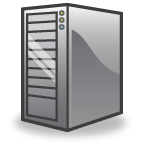 PC
OpenFlow 
Switch
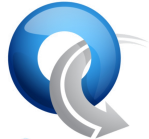 OpenFlow 
Switch
OpenFlow 
Switch
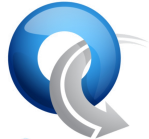 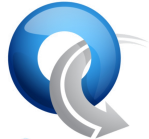 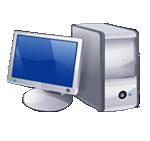 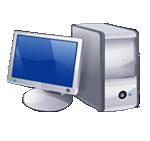 Peter
41
OpenFlowSwitch.org
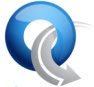 Usage examples
Peter’s code:
Static “VLANs”
His own new routing protocol: unicast, multicast, multipath, load-balancing
Network access control
Home network manager
Mobility manager
Energy manager
Packet processor (in controller)
IPvPeter
Network measurement and visualization
…
42
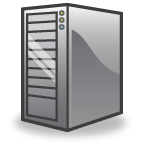 Controller
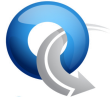 Flow Table
Another Example:Production networks as Research Test-beds!
Research Slice
Production Slice
Normal L2/L3 Processing
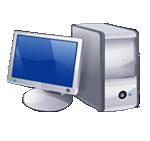 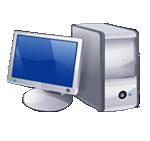 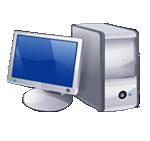 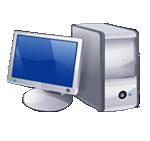 43
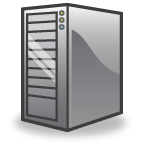 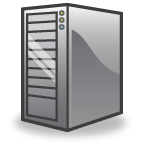 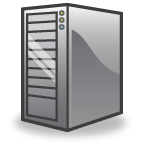 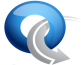 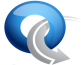 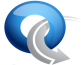 Flow Table
Flow Table
Flow Table
Virtualize OpenFlow Switch
Controller A
Researcher A Slice
Controller B
Researcher B Slice
Controller C
Researcher C Slice
Production Slice
Normal L2/L3 Processing
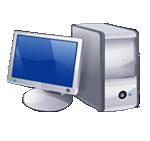 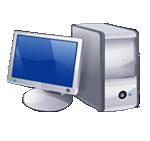 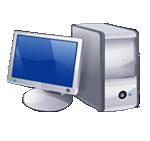 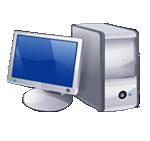 44
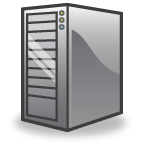 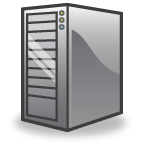 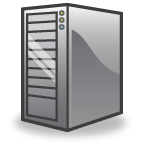 FlowVisor & Policy Control
Virtualizing OpenFlowFlowVisor OSDI’10
B’s
Controller
A’s
Controller
C’s
Controller
OpenFlow
Protocol
OpenFlow 
Switch
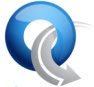 OpenFlow
Protocol
Policy Check: 
Who can control certain packets?
Is this rule allowed?
OpenFlow 
Switch
OpenFlow 
Switch
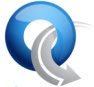 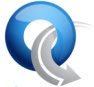 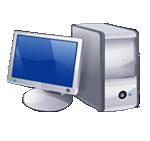 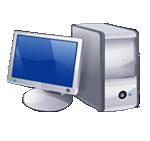 45
[Speaker Notes: Hypervisor ->FloVisor]
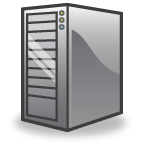 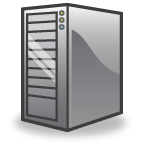 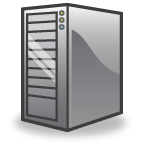 FlowVisor & Policy Control
Virtualizing OpenFlowFlowVisor OSDI’10
http
Load-balancer
Multicast
Broadcast
OpenFlow
Protocol
OpenFlow 
Switch
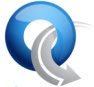 OpenFlow
Protocol
Policy Check: 
Who can control certain packets?
Is this rule allowed?
OpenFlow 
Switch
OpenFlow 
Switch
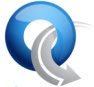 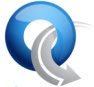 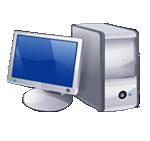 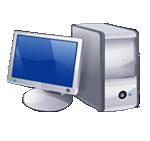 46
[Speaker Notes: Hypervisor ->FloVisor]
Food for Thought
What are the challenges in switching from traditional networks to OpenFlow networks?


What are the opportunities?
47